Presentation to the Board of Governors Advisory Boardfor UF Online
April 30, 2014
Overview of UF OnlineOrganization, Majors, Research & Space
Organization
Distance
And
Non-credit
Continuing 
Education
Provost
(Academic Affairs)
Associate Provost
(Distance and Continuing Education)
Finance; 
Administration, IT
Quality Assurance
Faculty Development
Research Institute
Distance 
UF Online (UFO) L
Continuing 
UF Outreach (UFO)r
Conferences
Not for credit Courses/Programs
Coursera
Undergrad Programs
Grad Programs
Courses
FLEX
Majors
Original 5 launched 
in spring 2014
Next 5 launching 
in fall 2014
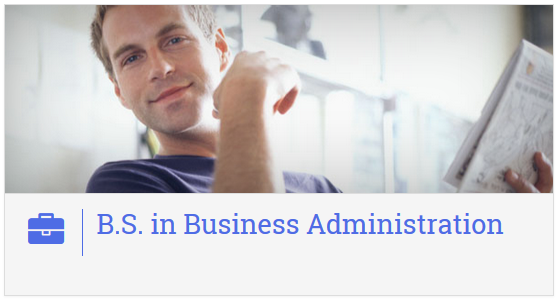 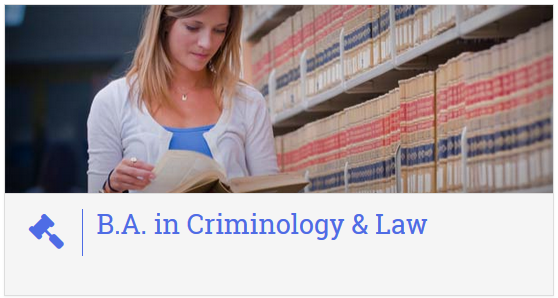 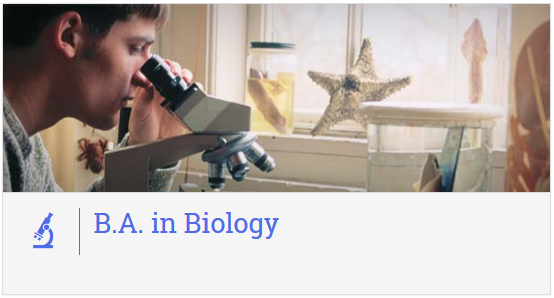 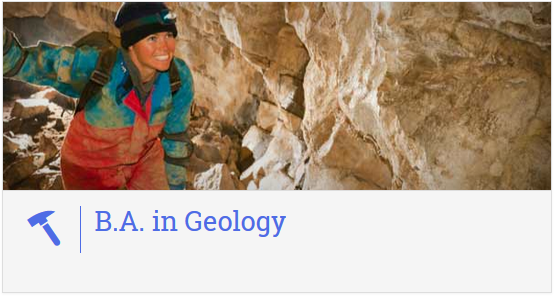 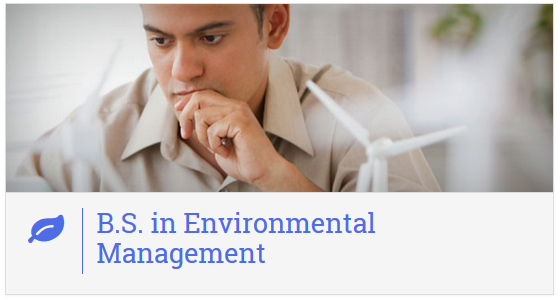 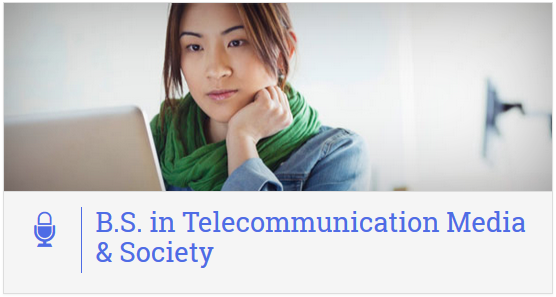 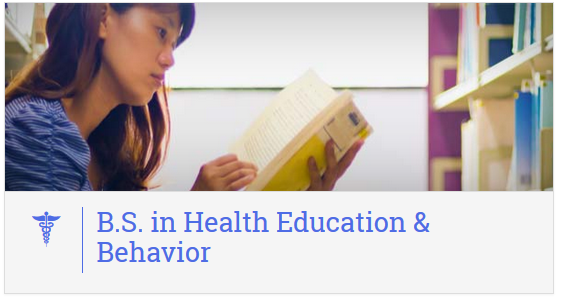 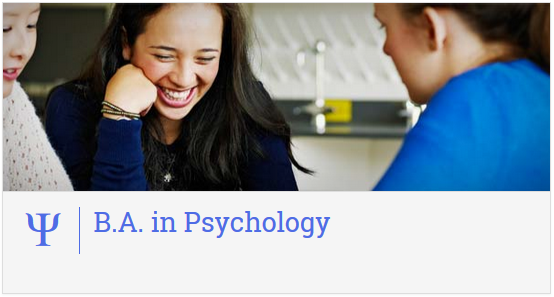 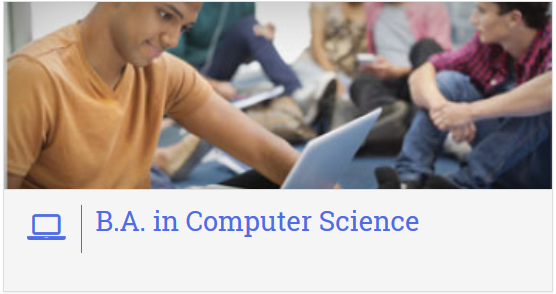 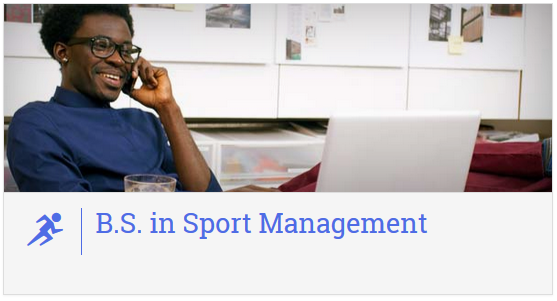 Majors Roadmap
Academic Year 2015-16
Accounting
Industrial Engineering 
Geography 
Nursing 
Political Science
Sociology

Academic Year 2016-17
Microbiology & Cell Science 
Physiology & Kinesiology
Mechanical Engineering 
Civil Engineering 
Public Relations
Elementary Education
Academic Year 2013-14
Business Administration
Criminology & Law
Health Education & Behavior
Environmental Management
Sport Management

Academic Year 2014-15
Biology
Computer Science
Geology
Psychology
Telecommunications
Majors
Majors accepting new students 
per term and student type
Tran = Transfer Student
FTIC = First Time in College (Freshmen)
Other Issues
Other Issues
Double Majors
Minors
Business
Others
Course Production & Faculty Development
Spring 2014 Course Offerings
* 7 program courses are also GenEds
[Speaker Notes: 78 courses offered  45 courses newly designed/redesigned

22 General Education
10 Environmental Management
11 Business Administration
15 Health Education
12 Sport Management
9 Criminology/Law]
Summer 2014 Course Offerings
* 4 GenEds fulfill program requirements
[Speaker Notes: 52 Courses being offered (one less without Stats)

20 Courses newly designed/redesigned

31 Courses in Canvas]
Fall 2014 Course Offerings
* Currently finalizing offerings
[Speaker Notes: 120 Courses scheduled

55 Courses newly designed/redesigned

Majority of courses in Canvas]
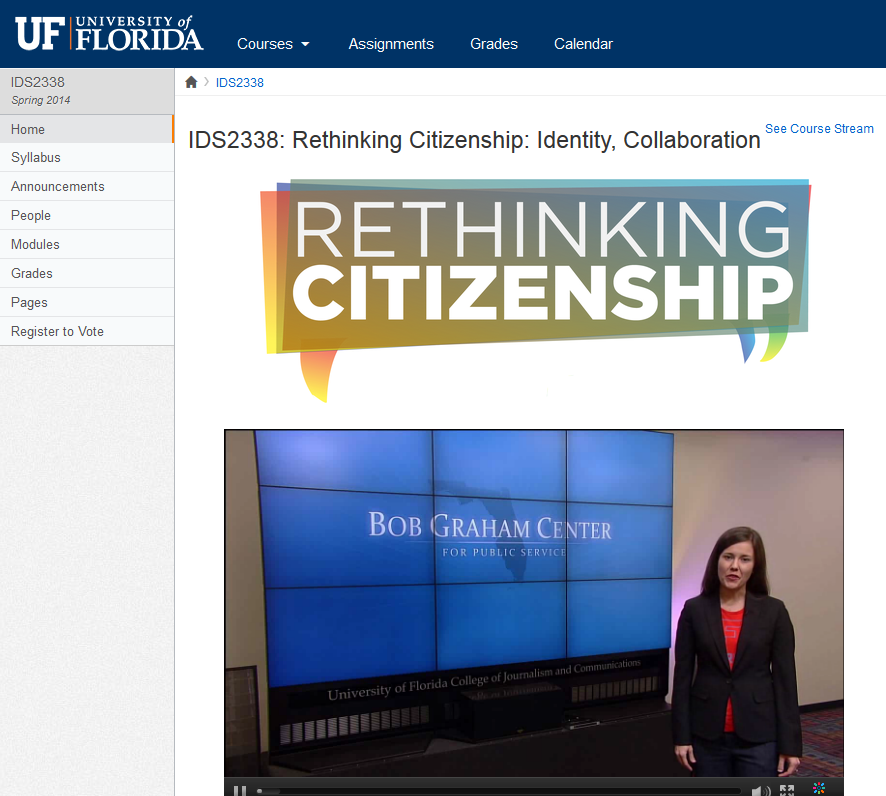 Course Design
Faculty Training
UF Standards & Markers of Excellence
Student Experience Rubric
Quality Assurance Committee
2014 Online Education Excellence Awards
Six of eight winning courses are UF Online:

ISM3004 Computing in the Business Environment
BSC2009 Biological Sciences
CJL3038 Law and Society
AST1002 Discovering the Universe
IDS2338 Rethinking Citizenship
SPN2230 Beginning Spanish I
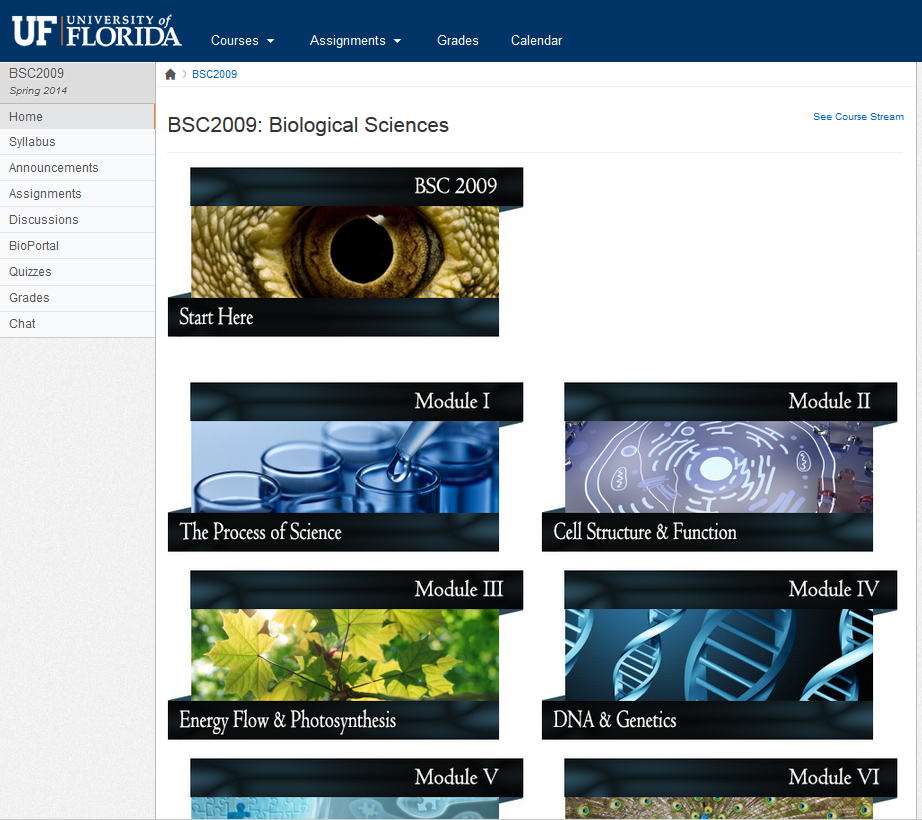 Faculty Development
Faculty Institute 
Online workshop
Required prior to course development

Teaching Assistant Institute
Online workshop
Required
TA handbook
Faculty Development
UF Interface Faculty Seminar 
To be presented each term

Faculty discussion Forum
To be presented monthly

Faculty Institute Supplements
Presented online
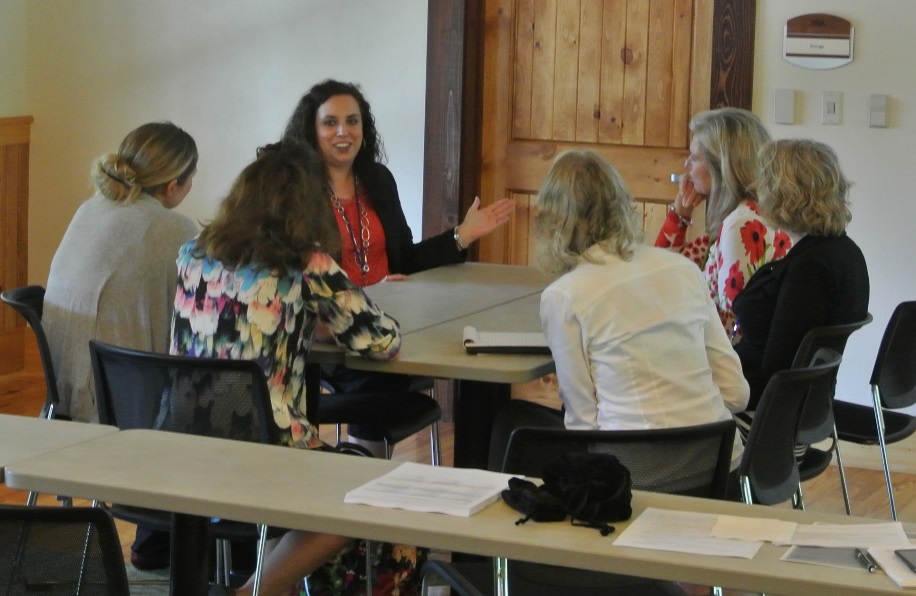 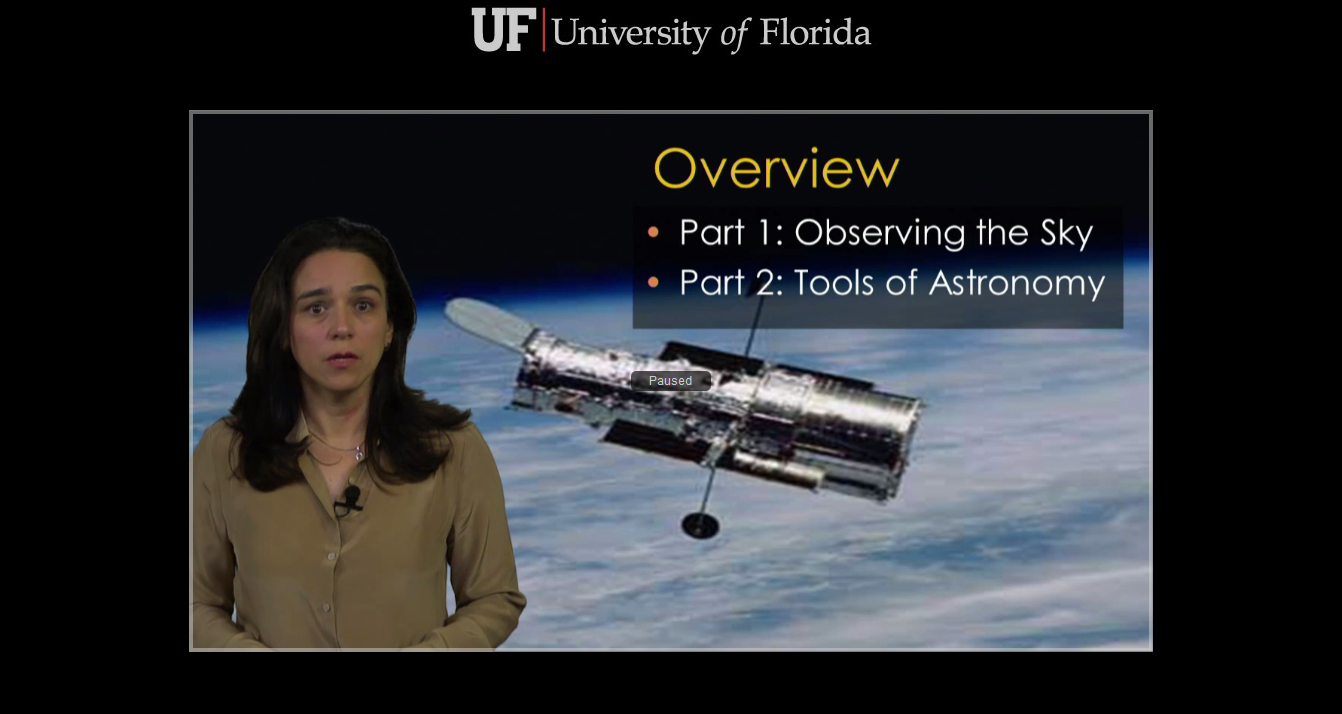 IT SupportTechnology Services for Online Student Success
IT Services for UF Online
Course Production
Support & Training
Course Delivery
Administration
Metrics & Analytics
Course Management System
Data Collection & Warehousing
Admissions
Faculty
Instructional Design
Student
Registration
Face to Face
Computer 
Help Desk
Web & Programming
Performance Metrics
Virtual Computer Lab
Student Records
Just in Time
Self-service resources
Rich Media Production
CMS Support
Analytics
Financial Aid
Pedagogy for online instruction
Video & Collaboration
Reports
Billing and Payments
IT Services
Partnerships (Integration)
Network
eMail
Pearson
MCGraw-Hill
Proctor-U
Software licenses
Division of Student Affairs
UF Online Orientation
Jaime Gresley & Kris Klann
New Student and Family Programs
Therapist Assisted Online (TAO)
Dr. Sherry Benton
Counseling & Wellness Center
www.dso.ufl.edu/nsfp
www.counseling.ufl.edu
Therapist Assisted Online
Dr. Sherry Benton
Director of the Counseling and Wellness Center
TAO History
The problem:
Supply never matches demand
Distance learners call often, little to offer
Many students find counseling to be inconvenient, time consuming, fear stigma
We are never going to hire our way out of this
TAO
2011 began to build TAO, surveyed students, 
Piloted in fall 2013,
Expanded in spring to include distance
TAO Results
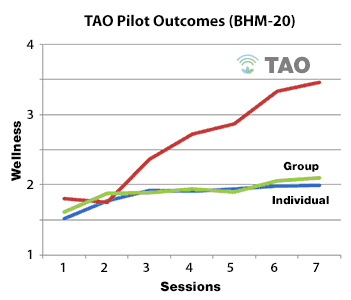 TAO Platform
HIPAA compliant
Self-regulated learning environment
Engaging multimedia learning
Adaptive and personalized
Instructional scaffolding
HIPAA compliant video conferencing, and apps.
Customized analytic tools
Mobile friendly
xAPI
Design Principals
Technology
Pearson Learning SolutionsMarketing, Recruitment & Retention
Marketing Services
GTM Planning & Execution
Integrated Marketing Plans
Media Planning
Creative Execution
Media Buys
Marketing Strategy
Branding
Positioning/Messaging
Campaign Strategy
Web Strategy & Design
Ongoing Optimization
Media Tracking
Funnel Tracking
Real-time Optimization
Monthly/Quarterly Planning
Other
Portfolio Recommendations
Target program mapping
Enrollment Predictability
Marketing Strategy
Build awareness of the University of Florida Online brand and individual program offerings
Drive qualified leads from prospective students
Nurture leads through the application, admissions and enrollment process 
Measure & improve conversions at each step of the marketing funnel
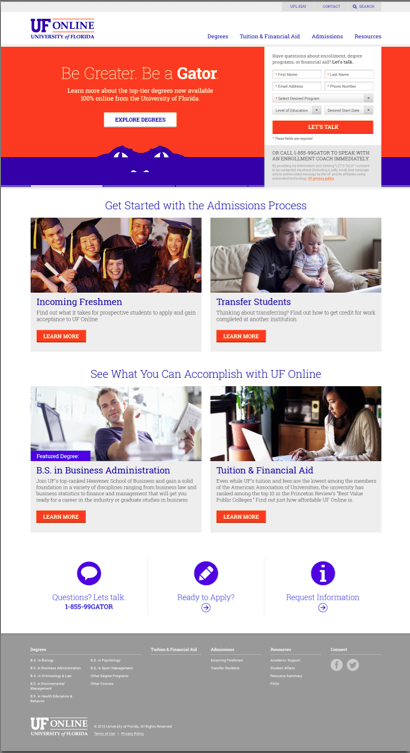 Creative Approach
Be Greater. Be a Gator. Integrated message and creative acrosss all touch points 
Works to promote UF Online  brand  and individual programs 
Flexible across audiences: in state / out of state, FTIC/Completion
Leverage superior UF academic reputation and build on Gator Pride
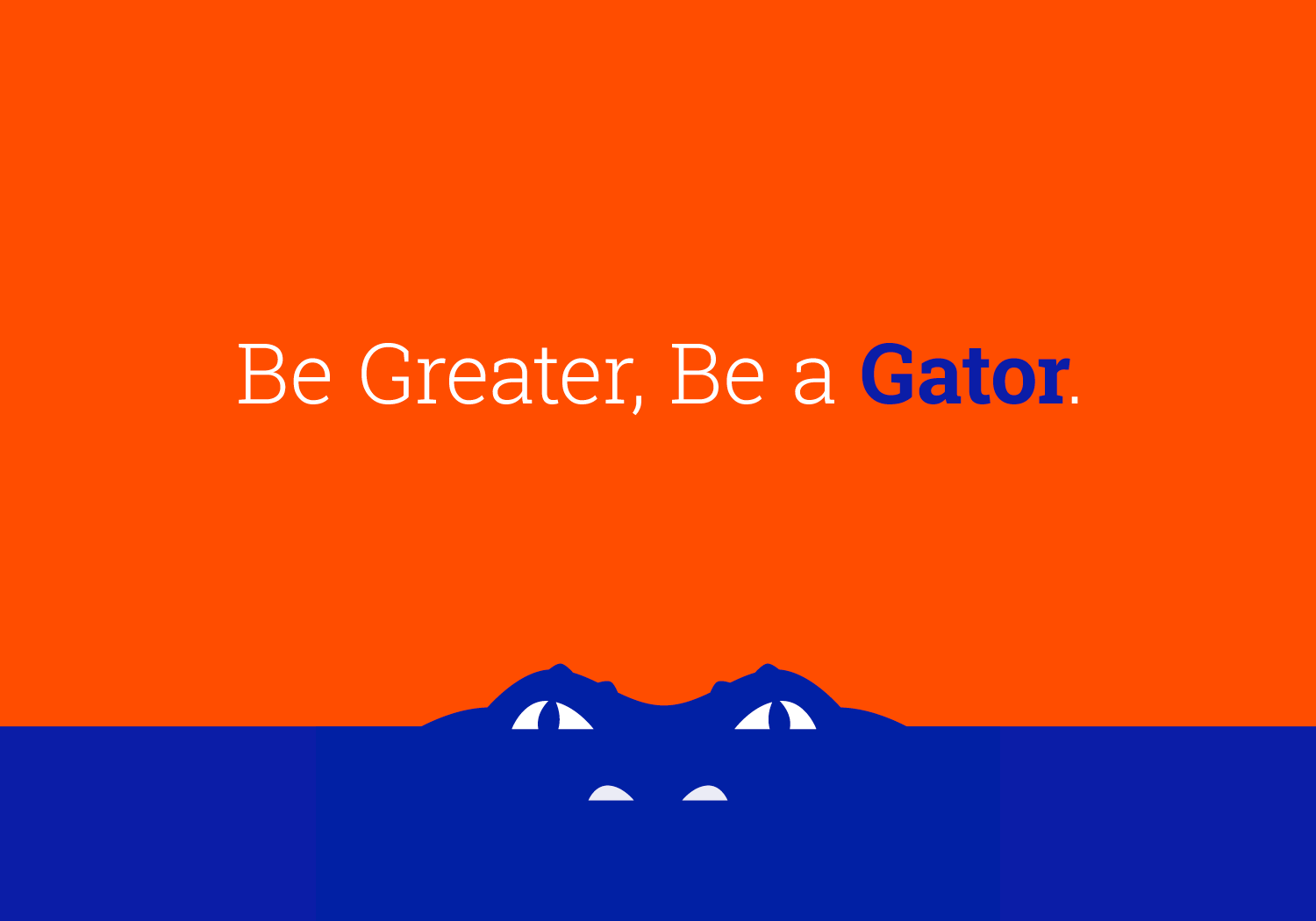 Media Strategy
Build and optimize direct response marketing channels to drive action with existing intenders, layering on broader media and social media designed to create awareness  and drive preference for UF online.
Storytelling and Referral
AWARENESS
Drive Action via Direct Response Media
Our media foundation
Allows us to capture today’s intenders 

Create Awareness via Broad Media
Longer term investment
Layered on to compliment and feed direct response investments over time

Storytelling via PR & Social Media
Platform for rich storytelling and referral
Community building with existing students
ACTION
A Consistent Story 
Across Touch Points
Display
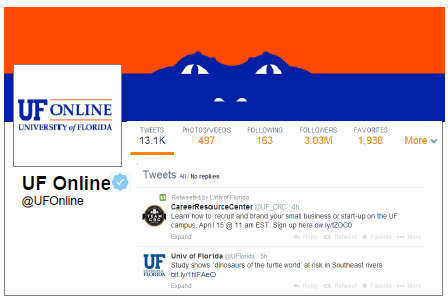 Website
Social Media
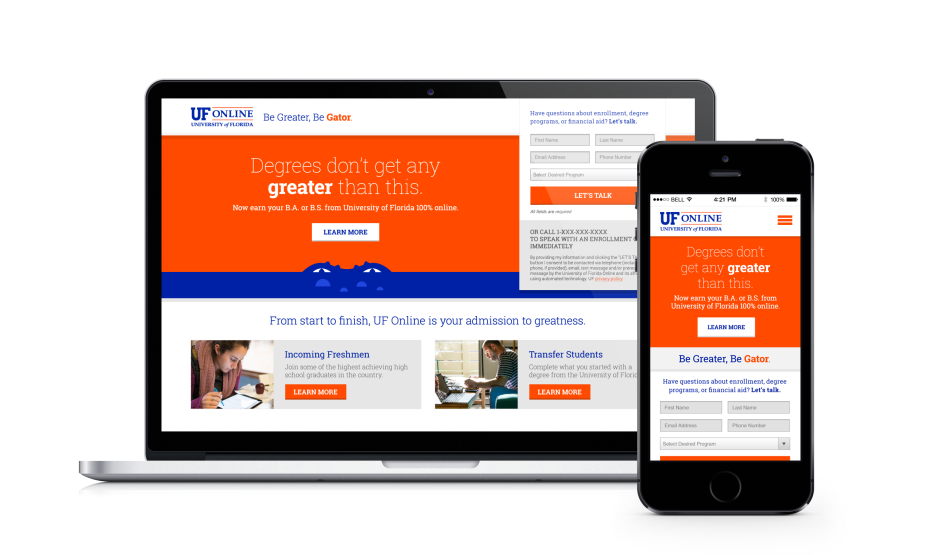 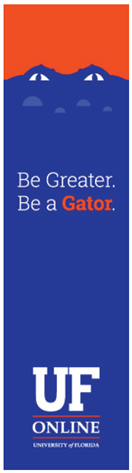 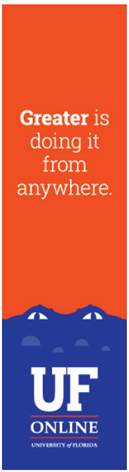 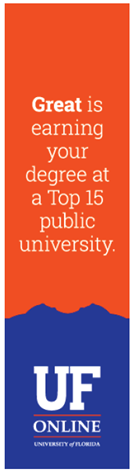 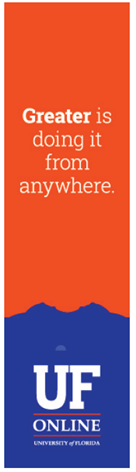 Radio
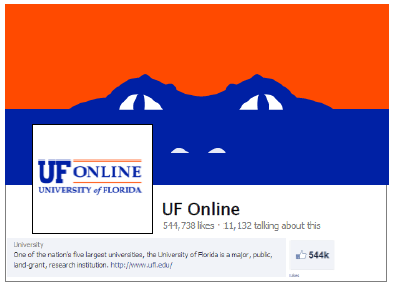 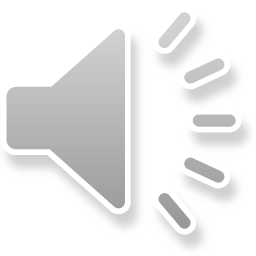 Search Engine Marketing
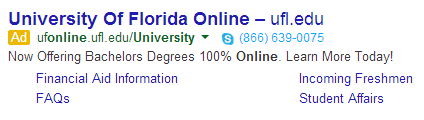 Q2 Media Plan
Target : 16–35 year old FTIC & degree completion prospects
In State & Out of State Lead Trends
Steady increase in Out of State lead volume; out of state represented 44% of leads Q1 2014 vs.33% in Q4 2013
Q2 Media increased out of state media allocation by 50% 
Deeper analysis on in state / out of state conversion rates will be conducted at the close of summer and fall 2014 terms
Evaluating Performance
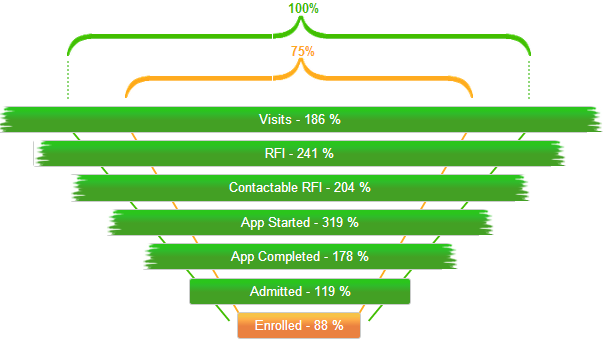 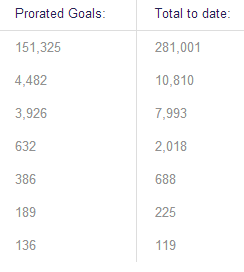 198 %
765
Enrolled 69 %
94
On track to meet/exceed student target of 175 new students for AY13/14 (spring/summer 2014)

94 enrolled for spring 2014 (on a financial forecast of 41 for spring 2014 enrollment)

Summer admitted/enrollments are still in progress 

Currently watching bottom of funnel conversion as these will be critical dependencies for hitting our targets; app completed, admitted, and enrolled conversion trends
Core Service: Recruitment Operations
Enrollment Advisors are dedicated team members working on behalf of your institution
Relationship Building – Build rapport, trust, and credibility
Discovery – Ask proper questions to identify needs and motivation
Advocate and Support – Meet the need and recommend best solution-vision match
Consultative Advisor
Statuses – Effectively move leads through the recruitment process 
Calls and E-mails – Number of times per week
Recruitment Reporting– Forecast of projected students
Recruitment Management
(Process)
Automated/ Attempting – Each new lead gets a personalized response upon inquiry and during the attempting process
Accepted – Calls and e-mails to keep prospective students engaged 
Registration to Start of Class – Calls and e-mails through the first week of class
Communication Plans
[Speaker Notes: Rob Bishop]
Core Service: Student Support & Retention
Every student is supported by a dedicated Program Coordinator:
Welcome Call
Outlining Keys to Success
Proactive Check-ins
Behind the Scenes Monitoring
Encouragement & Recognition of Efforts
Respond to Program & Service Questions as Needed
[Speaker Notes: Rob Bishop]
Admissions & Enrollment Management
Enrollment Management (EM)A Team Effort
EM Online One-Stop Center - UF
Four (4) EM staff dedicated solely to assisting students as they move through the application and enrollment process
Work with Colleges to manage application flow and decision notification
Collaborate with call center staff

Pearson Call Center - Orlando
Sixteen (16) staff dedicated solely to assisting students during the outreach, recruitment, enrollment and retention process
Prospects & Applicants (as of April 23, 2014)
Prospects - Requests for Information (RFI)
10,891
Greatest Interest
FL, GA, CA, TX, NY
Demographics
63% FL residents
25% FTIC
32% Associate Degree
Applicants
1193 - Transfer
482 spring
765 summer & fall
114 – Freshmen
Summer & fall
Popular Majors
Business Administration (F/T)
Criminology & Law (T)
Health Education (F)
Increasing Interest
RFI From All 50 States
Transfer EnrollmentSpring 2014
Transfer ApplicationsSummer & Fall 2014
Continue to accept applications

College review and decisions released on a rolling basis
First Time in College: Freshmen
Spring 2014
By design no freshmen admitted for the spring term.

Summer & Fall 2014
Continue to accept applications until June 2014
Decisions released on a rolling basis
First Time in College: FreshmenApplicants:  Summer/Fall 2014
Considering Modular Terms
Three sessions each Fall & Spring Term
Similar to current summer model
Finances & Tuition
Financial PerformanceRevenues
Financial PerformanceNon-Recurring Costs
Financial PerformanceRecurring Costs and Margins
Tuition Considerations
Tuition Models being Considered:
Block Tuition
Low hour per semester (11 hours)
High hour per semester (15 hours)
Annual, including summer (30 hours)
Tuition Guarantee
Same rate for four years
Increase to list price after four years
Same rate for up to 120 hours then out of state rate
Rebate if Graduation Within 6 Years
Need to Understand Student Trends
Primary Challenges & Opportunities
Primary Challenges & Opportunities
Assessment Fee
Online Laboratory
U S Navy
Reverse 2+2
E-texts
3/2 programs
Double majors
Minors
Performance Measures